AGA – Studenten Kurrikulum
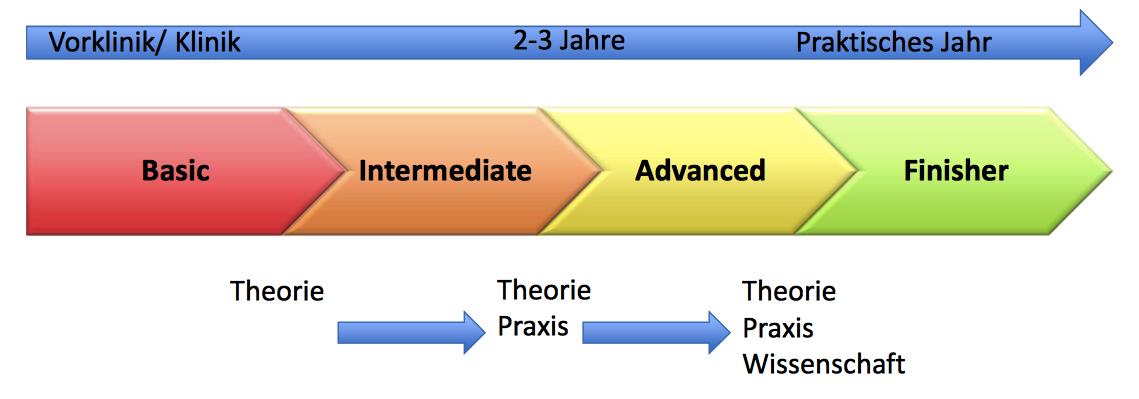 Theorie
Praxis
Wissenschaft
AGA – Studenten Kurrikulum
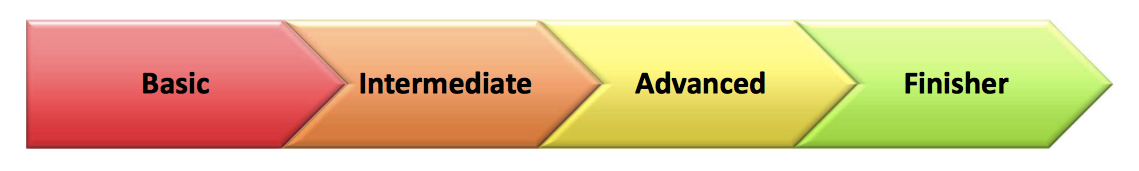 Students Day 
	ODER
	Untersuchungskurs              Schulter UND Knie         an einer Universität oder bei einem  anerkannten AGA-Instruktor
Theoretische Veranstaltung mit AGA-Patronat/-Gütesiegel
Teilnahme an der AGA- Advanced School
	ODER
	2 Kurse (OE + UE) 	mit praktischem 	Inhalt 	unter 	AGA- Patronat/ -	Gütesiegel im „Wet- 	Lab

Beginn/Nachweis einer wissenschaftlichen Arbeit im Bereich Ortho/Unfall*
*Bei Vollendung des gesamten Kurrikulums, mit Ausnahme diesen Punktes, kann auch eine wissenschaftliche Arbeit aus einem anderen Fachgebiet angerechnet werden.
Vortrag über Forschungsprojekt auf AGA-Kongress oder ähnlichem Kongress
	ODER
	Publikation einer 	Forschungsarbeit
	ODER
	Veröffentlichung eines 	Case-Reports
Summerschool 
Praktischer Kurs im „Dry-Lab“ mit AGA-Patronat
	ODER
    Kurs am Simulator / Modell

Vortrag auf einem Studentenkurs 
	ODER
	Case Report in 	„Arthroskopie“
AGA – Studenten Kurrikulum
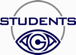 Belohnung abgeschlossenes "FINISHER" – Programm: 
1 Jahr beitragsfreie AGA-AGA-Assistenzarzt Mitgliedschaft 
1 freier Zugang zum AGA-Kongress
1 kostenfreie Karte zum AGA-Kongress-Festabend im 1. Jahr als AGA-Assistenzarzt